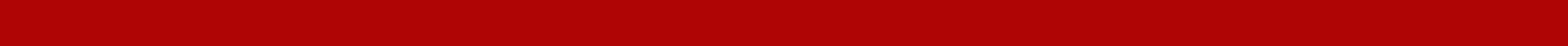 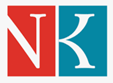 KNIHOVNA V OBCIanebpříručka pro starosty, zastupitele a další zájemce
PhDr. Marie Šedá
marie.seda@nkp.cz
Praha 2021
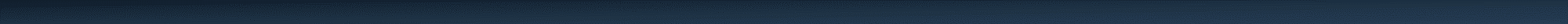 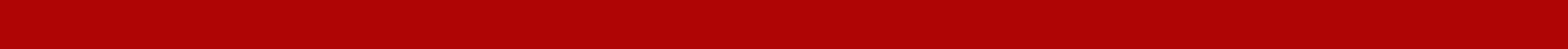 25.02.2021
Knihovna v obci
2
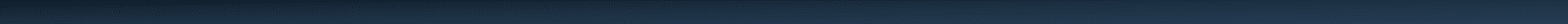 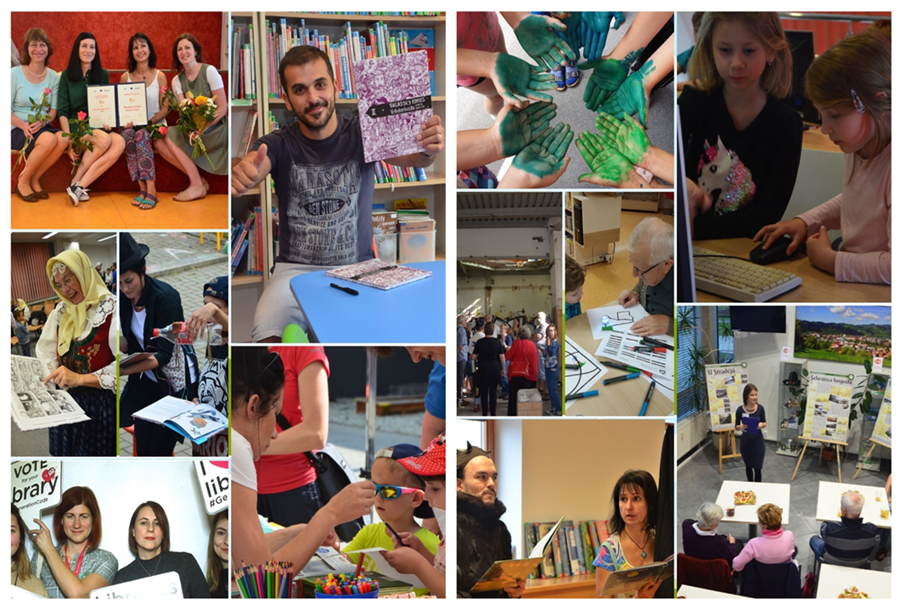 25.02.2021
Knihovna v obci
3
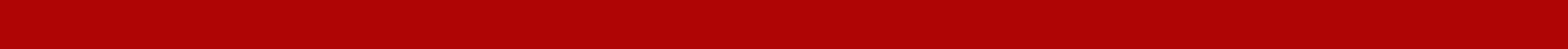 Co se dozvíte
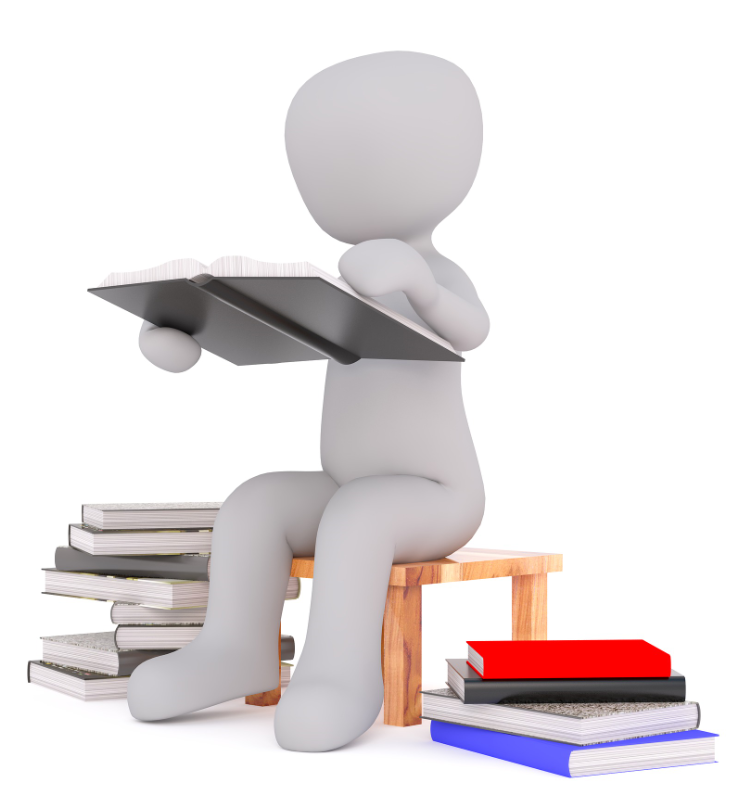 proč vznikla tato příručka
komu je určena
co obsahuje
příklady dobré praxe
podpora knihoven
co má umět a znát knihovník
jaké prostory potřebují knihovny
oceňování knihovníků a knihoven
když potřebujete víc…
25.02.2021
Knihovna v obci
4
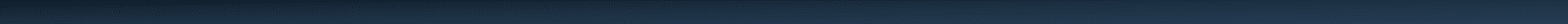 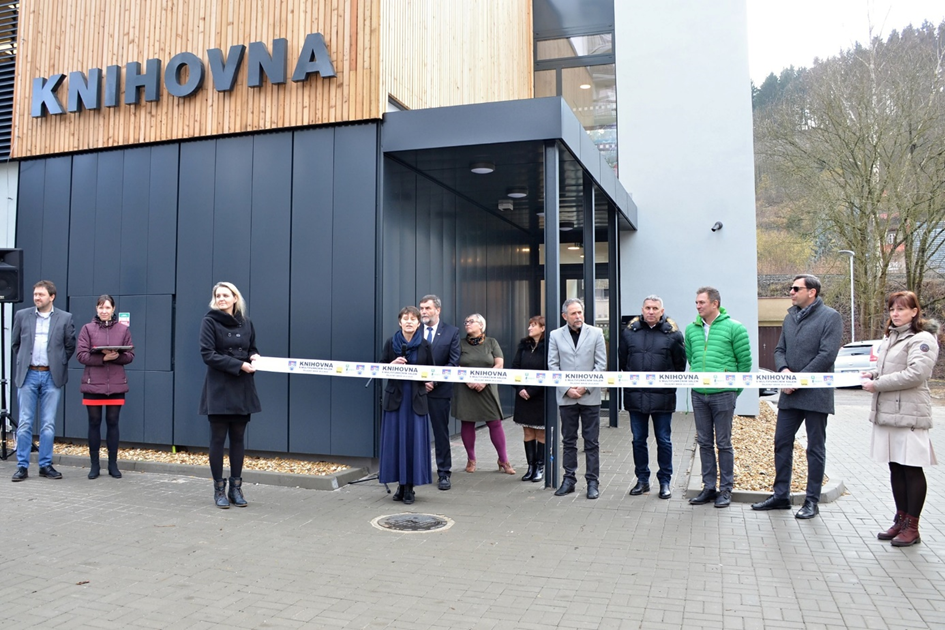 25.02.2021
Knihovna v obci
5
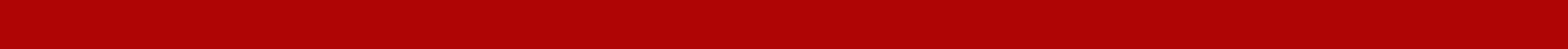 Proč vznikla tato příručka?
Pomůže poznat, k čemu je knihovna v obci užitečná,
naučí vědět, co knihovna potřebuje, aby poskytovala dobré služby občanům,
poradí uvědomit si význam knihovny jako vzdělávací, kulturní, komunitní a informační instituce,
ulehčí získat informace pro plánování rozvoje knihovny jako součásti kulturního a společenského života obce,
nastaví připravenost pro plánovací procesy v kultuře obce,
usnadní mezioborovou spolupráci, větší srozumitelnost tématu jak pro pracovníky obcí, tak i pro kulturní a další instituce,
poradí, jak a kde získat podklady pro rozhodování a plánování kulturních aktivit a rozhodování investorů,
rozšíří povědomost o knihovnictví jako svébytném oboru.
25.02.2021
Knihovna v obci
6
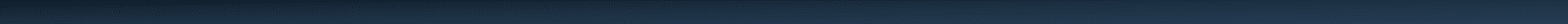 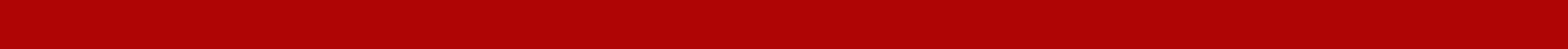 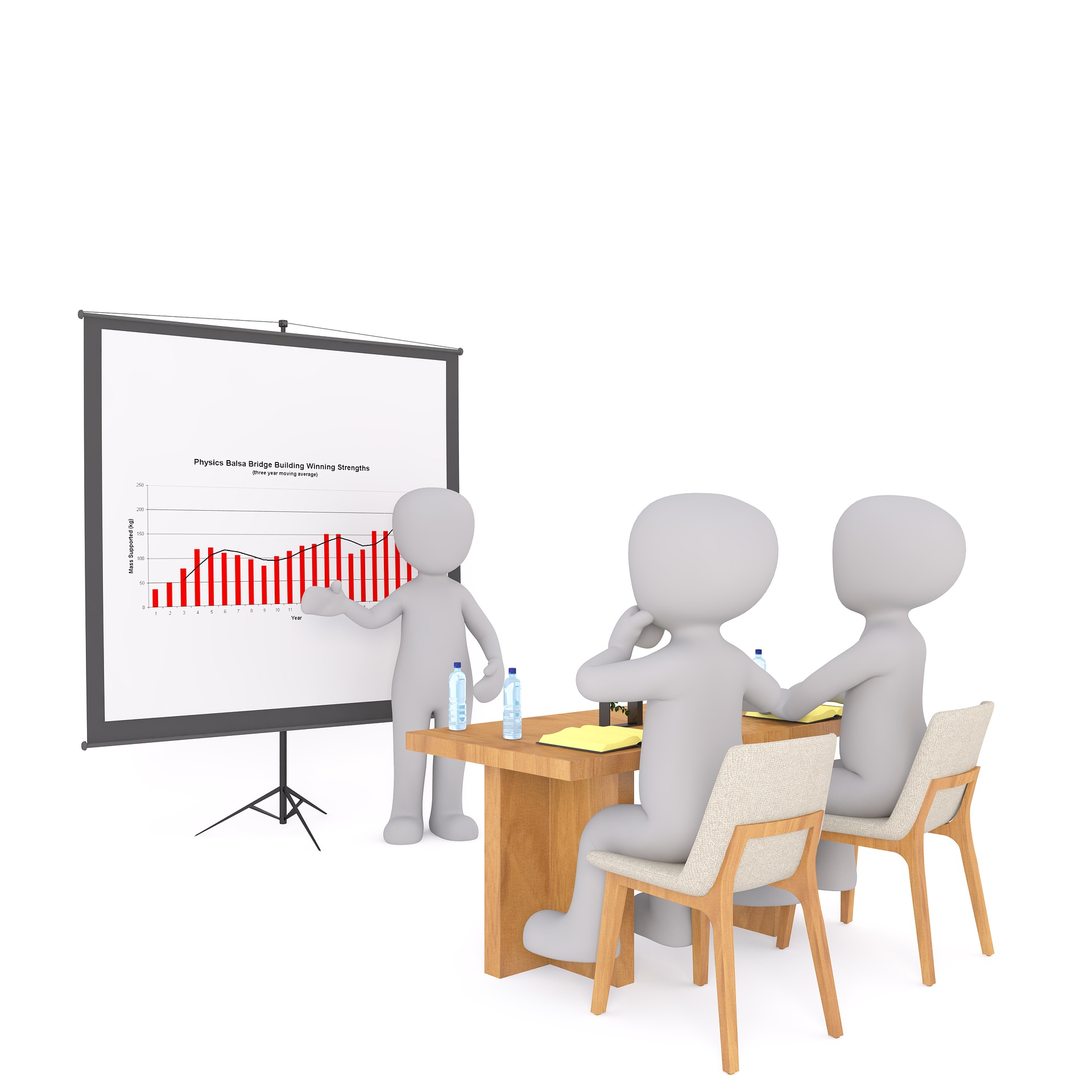 Kdo příručku může využít?
25.02.2021
Knihovna v obci
7
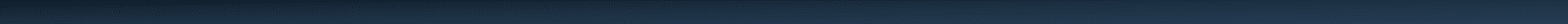 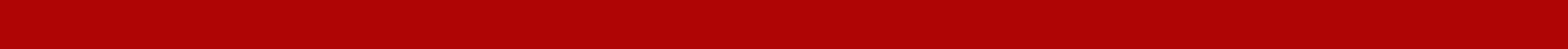 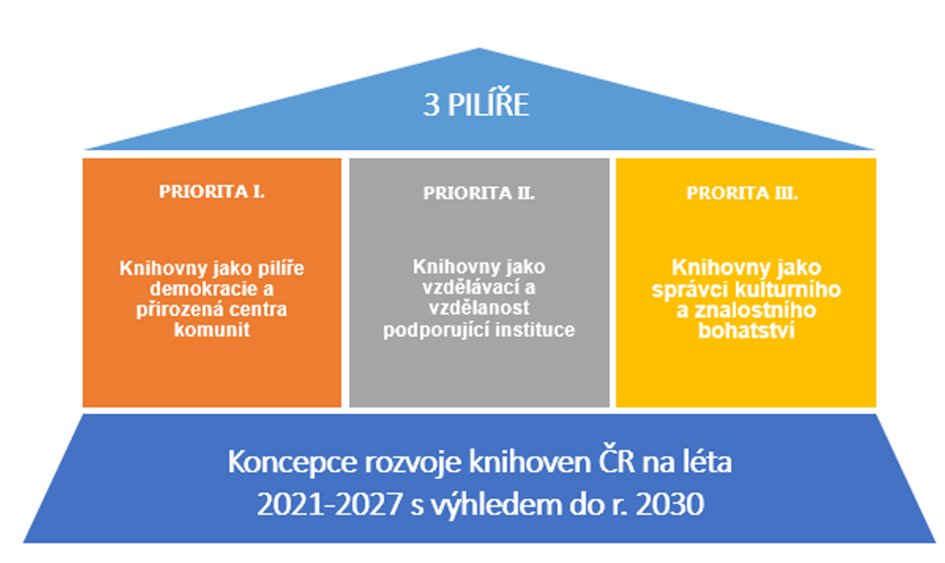 25.02.2021
Knihovna v obci
8
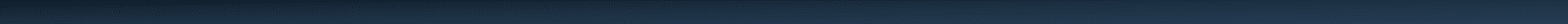 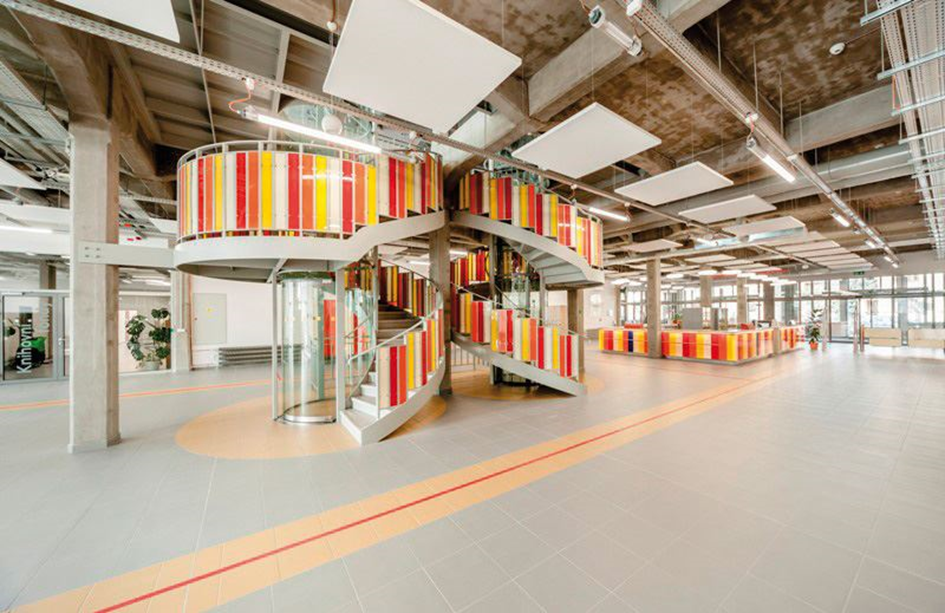 25.02.2021
Knihovna v obci
9
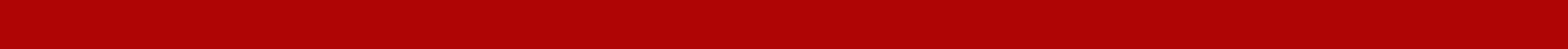 Jaké role by mohla mít vaše knihovna?
Setkávání napříč generacemi, udržování paměti místa, podporování rozvoje čtenářství, kreativní činnosti – to vše může být vaše knihovna.
Dnešní knihovna je především místem pečujícím o lokální komunitu, a to bez ohledu na velikost obce.
Knihovna slouží většině obyvatelstva pro každodenní život, má nezastupitelnou funkci pro společenský, kulturní a komunitní život obce. 
Je pevným bodem v obci, je otevřena v režimu 7/24.
25.02.2021
Knihovna v obci
10
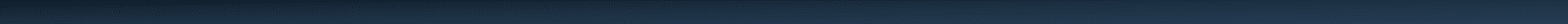 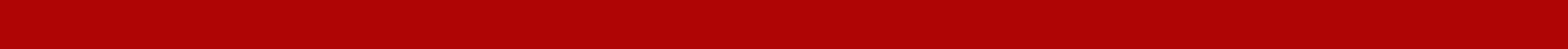 .
Příklady dobré praxe
MVK Vsetín – Po stopách staříčků
Kde sa za první republiky dalo „naťať jak pantok“?
Knihovna města Ostravy sbírá vzpomínky pamětníků, vydává publikace Paměť Ostravy.
Dětská literární soutěž
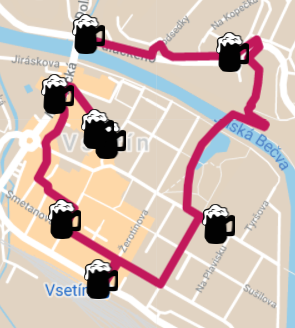 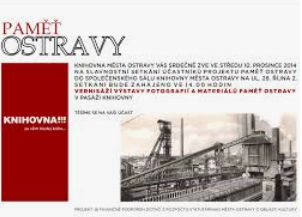 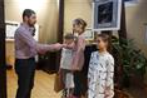 25.02.2021
Knihovna v obci
11
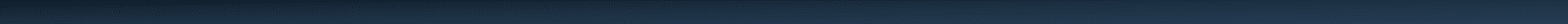 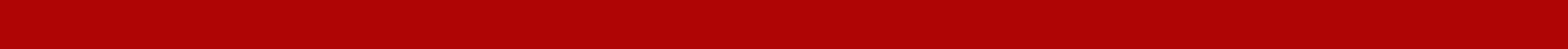 25.02.2021
Knihovna v obci
12
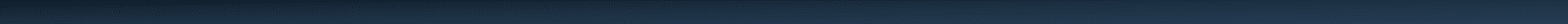 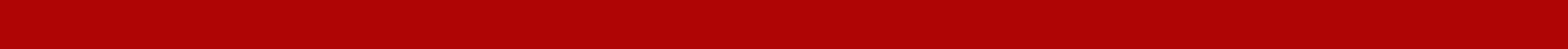 Kde je knihovna?
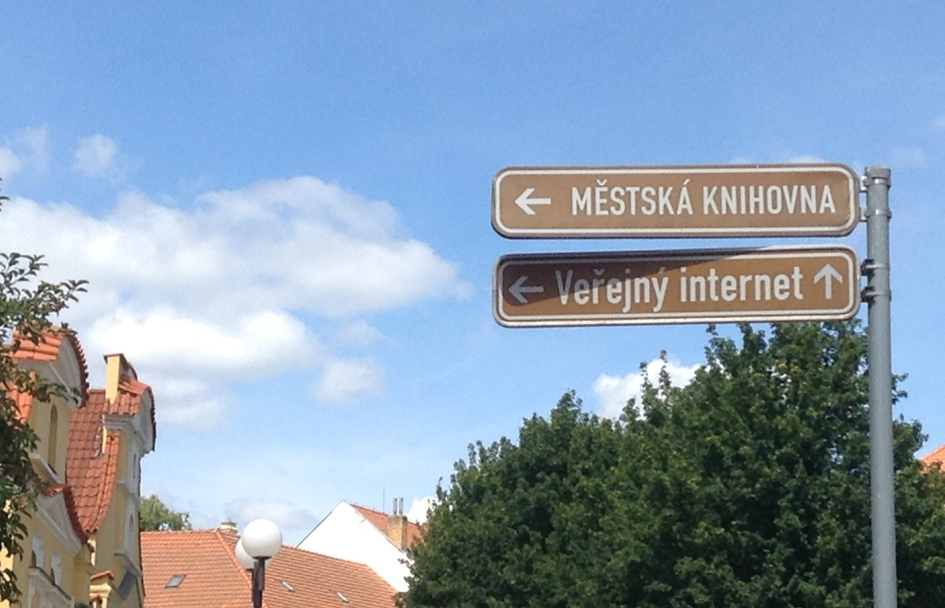 Informační systém obce: 
Máte tam i knihovnu?
Máte směrovky do knihovny?
Máte knihovnu na webu obce?
Může knihovník/knihovnice pravidelně přispívat do zpravodaje?
Má knihovna své dobré webové stránky?
Je knihovna na sociálních sítích?
Jsou informace aktuální?
Je knihovna na mapě/plánku obce?
25.02.2021
Knihovna v obci
13
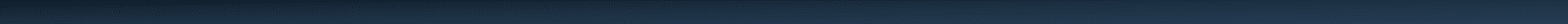 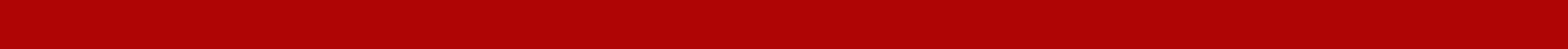 Obec jako zřizovatel knihovny
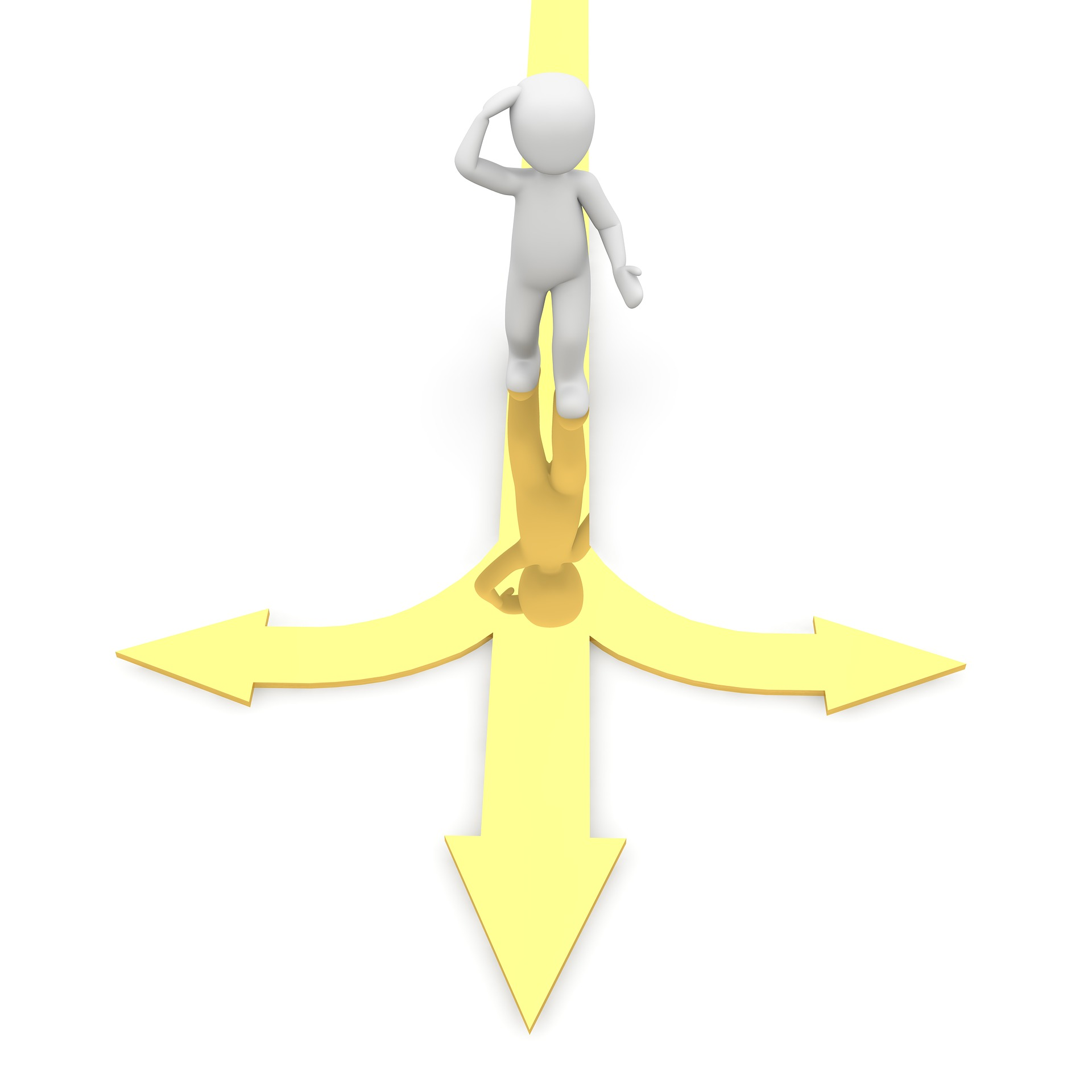 25.02.2021
Knihovna v obci
14
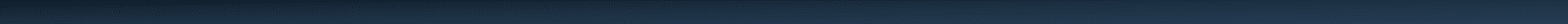 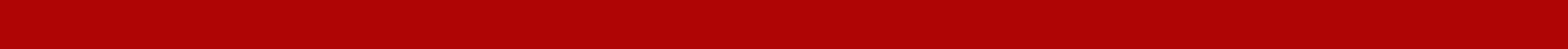 Bez legislativy to nejde
25.02.2021
Knihovna v obci
15
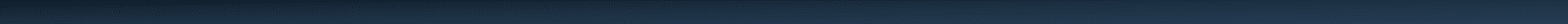 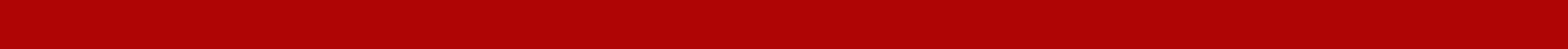 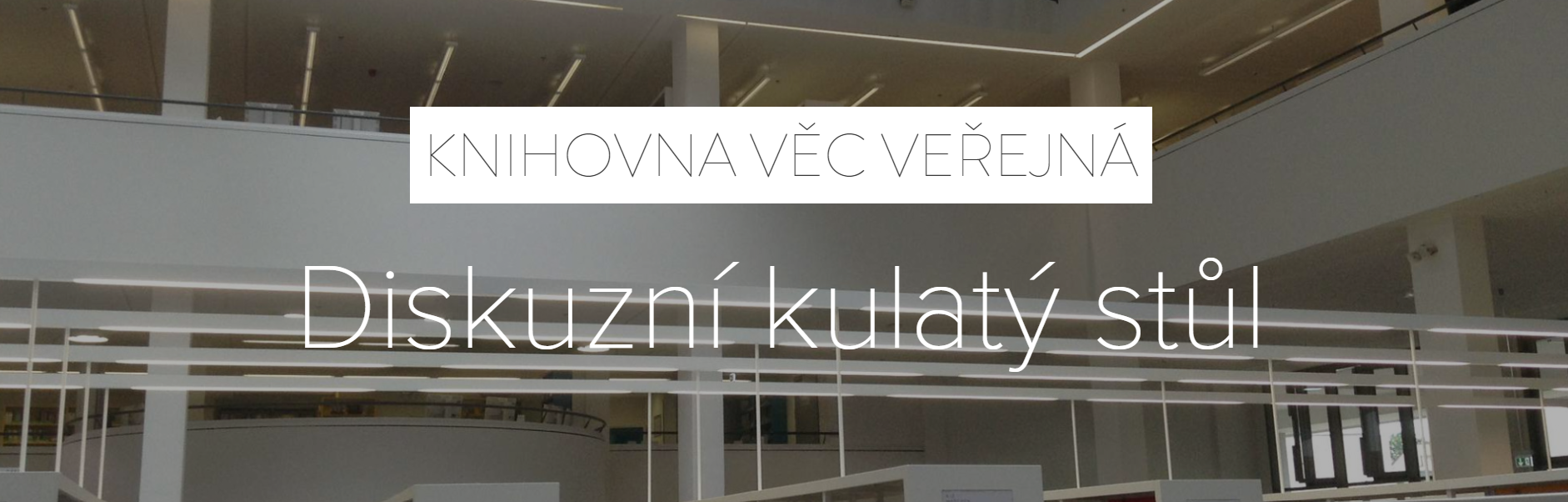 https://www.knihovna-vec-verejna.cz/
25.02.2021
Knihovna v obci
16
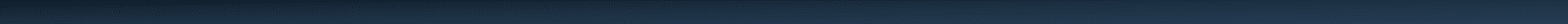 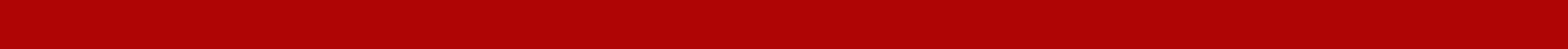 Osobnost knihovníka
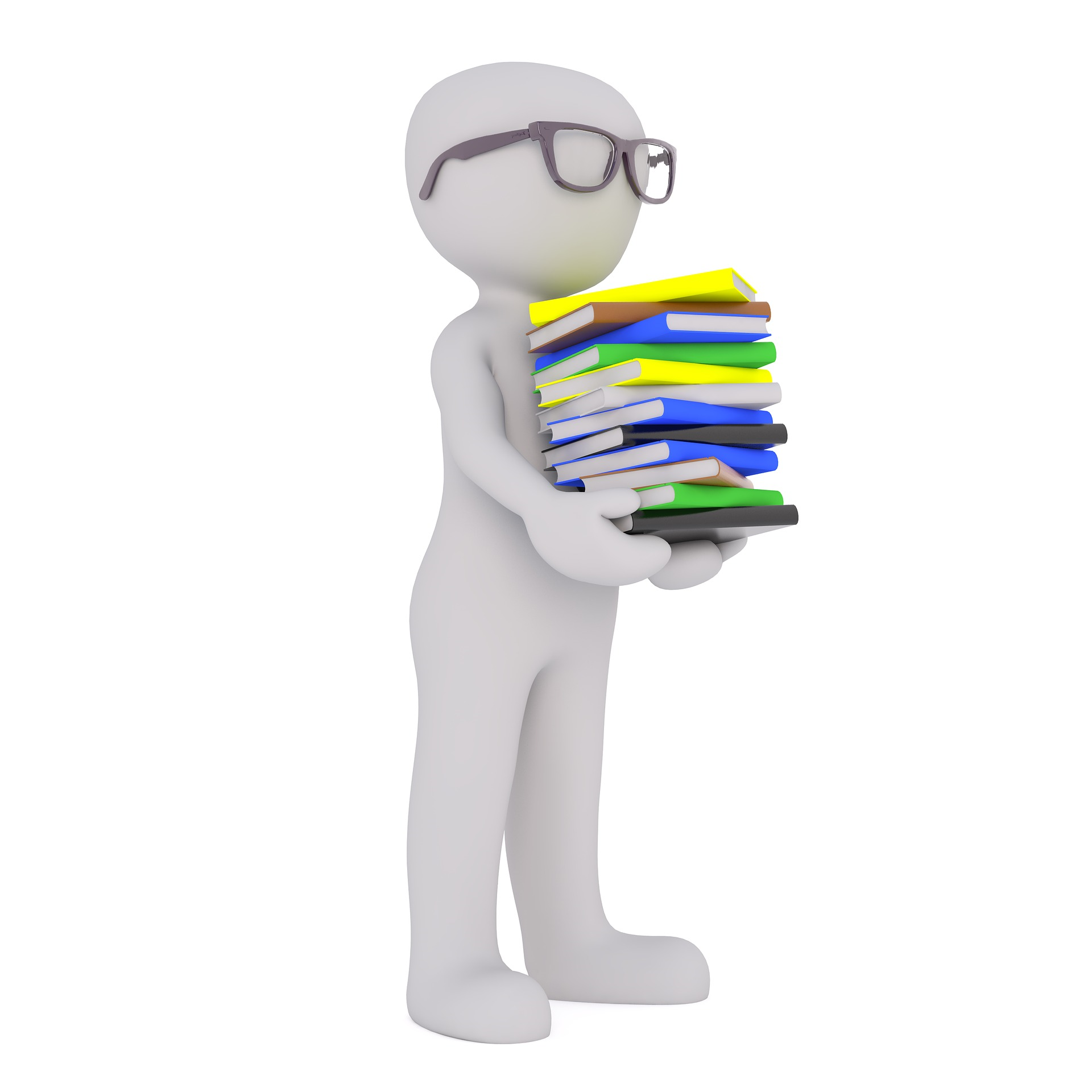 Vzdělávání, sebevzdělávání, rozvoj
Koncepce CŽV
konference, semináře a workshopy - předávání příkladů dobré praxe a navazování profesních kontaktů
Pracovní činnost knihovníka
Znalosti, dovednosti, komunikace, …
Viz myšlenková mapa – Co dělá knihovník/knihovna?
25.02.2021
Knihovna v obci
17
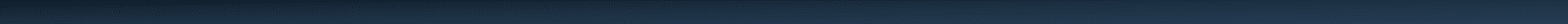 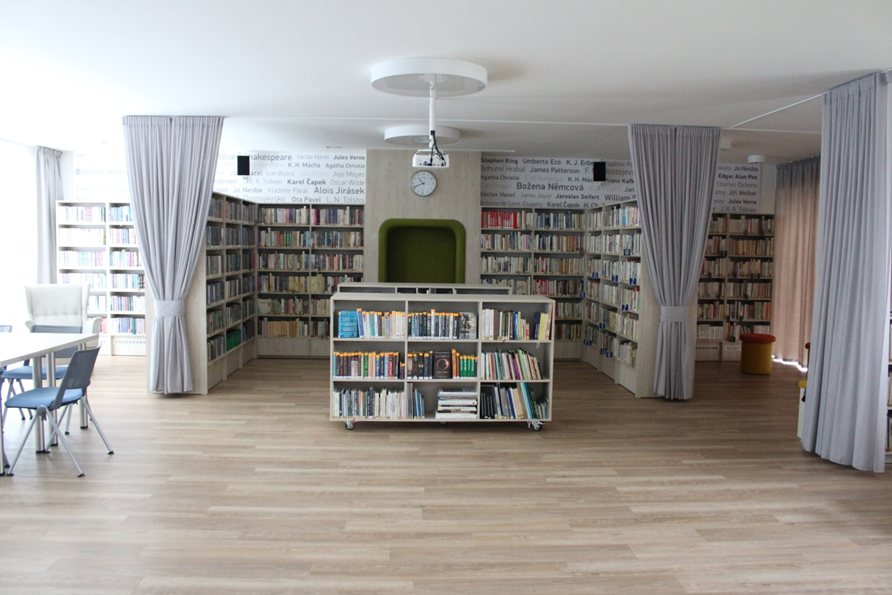 25.02.2021
Knihovna v obci
18
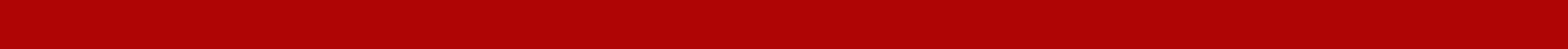 Prostory knihoven
Metodické centrum pro výstavbu a rekonstrukci knihoven
Brno, Moravská zemská knihovna, Mgr. Lenka Dostálová
25.02.2021
Knihovna v obci
19
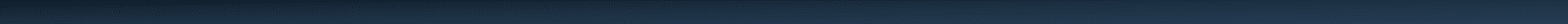 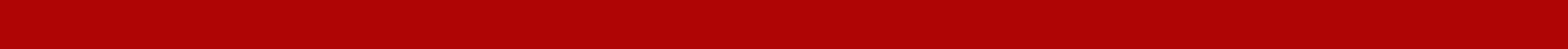 Metodické centrum pomáhá
Rady a tipy, jak využít a zhodnotit prostory v knihovnách, 
kontakty na ověřené výrobce a dodavatele knihovnického nábytku a architekty, kteří se podíleli na realizaci knihoven (obecních i městských), 
informace k financování (vypsané dotační tituly a granty) rekonstrukcí knihoven a obnovy knihovnického mobiliáře), 
metodické materiály k výstavbě knihoven včetně fotogalerie se stručnými informacemi o nově postavených či rekonstruovaných knihovnách jako příkladů dobré praxe.
25.02.2021
Knihovna v obci
20
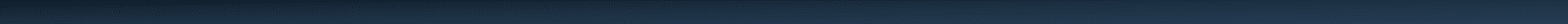 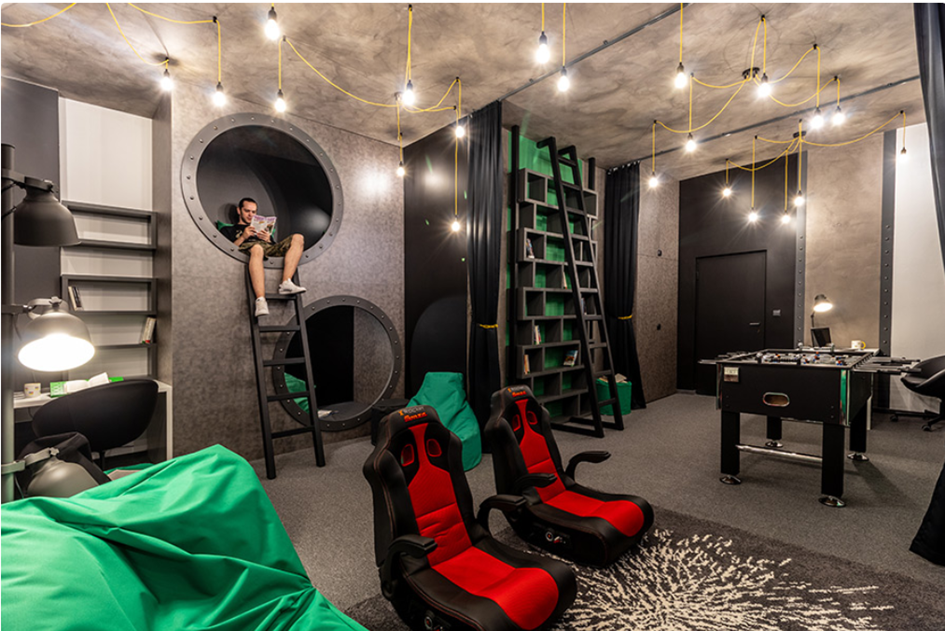 25.02.2021
Knihovna v obci
21
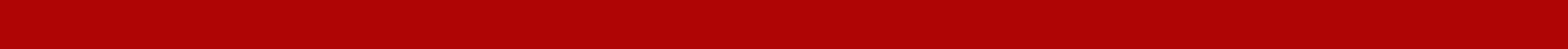 Programy podpory
Typy programů a termíny
Ministerstvo kultury ČR
VISK – především VISK 3
Knihovna 21. století
Česká kniha
Kraje
Regionální funkce knihoven (od roku 2002)
MAS – Místní akční skupiny
MAP – Místní akční plány
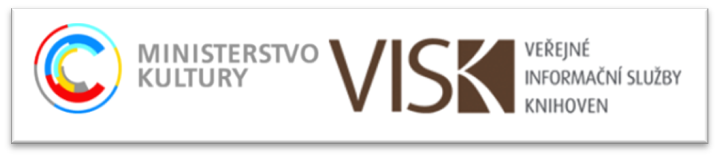 25.02.2021
Knihovna v obci
22
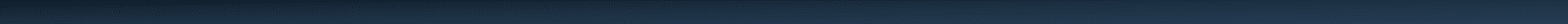 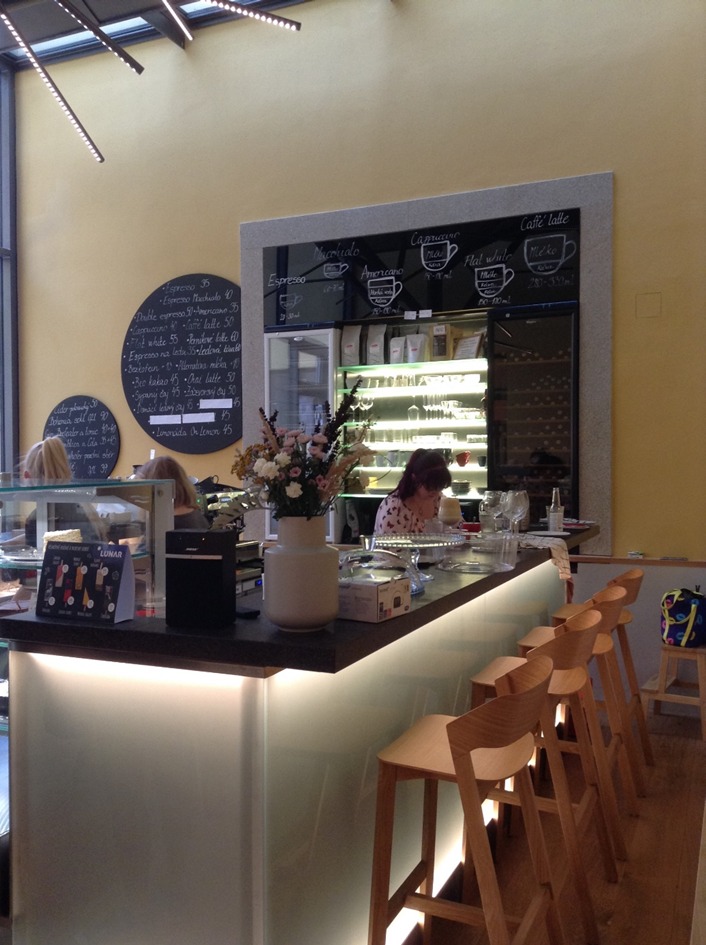 25.02.2021
Knihovna v obci
23
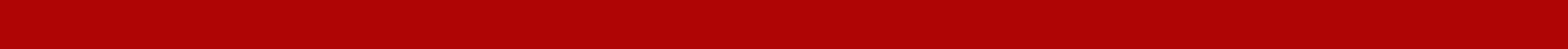 Oceňování knihoven
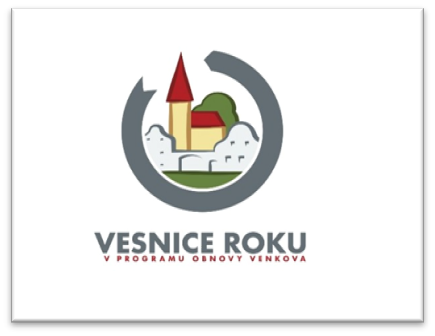 Vesnice roku
Knihovna roku
Městská knihovna roku
Kamarádka knihovna
MARK
Medaile Z. V. Tobolky
Cena českých knihovníků
Krajská oceňování
…
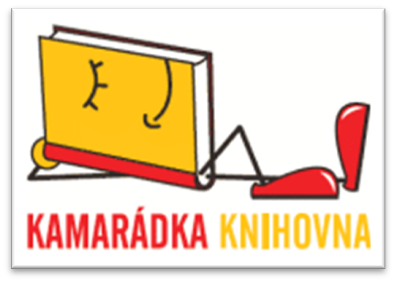 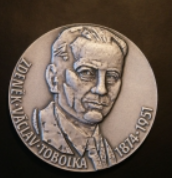 25.02.2021
Knihovna v obci
24
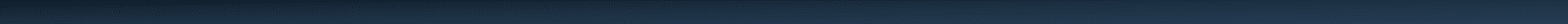 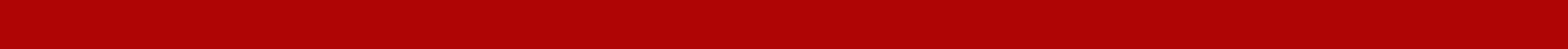 25.02.2021
Knihovna v obci
25
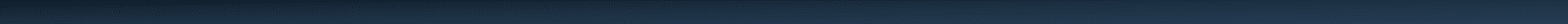 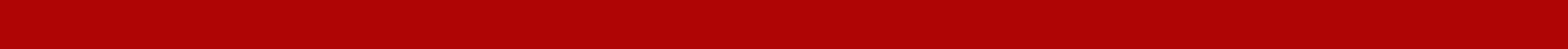 Když potřebujete víc…
25.02.2021
Knihovna v obci
26
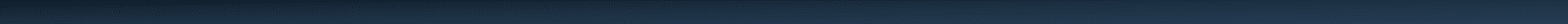 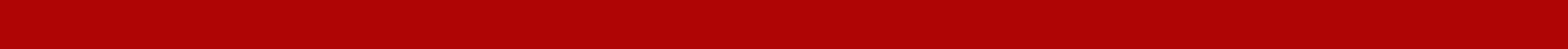 … chybí už jen maličkost – dobrá vůle a plán …
25.02.2021
Knihovna v obci
27
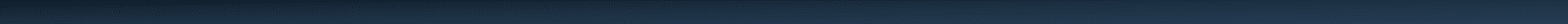 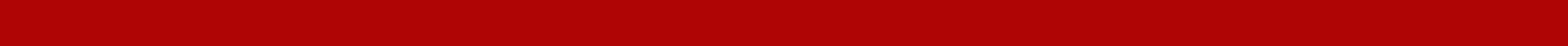 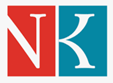 KNIHOVNA V OBCIanebpříručka pro starosty, zastupitele a další zájemce
PhDr. Marie Šedá
marie.seda@nkp.cz
Praha 2021
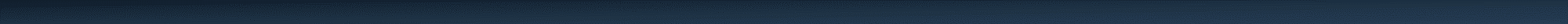